VUKOVAR
Zemljopis Vukovara
Vukovar se smjestio u sjeveroistočnom dijelu Republike Hrvatske.
Spada u Vukovarsko-srijemsku županiju.
Dunav je kod Vukovara državna granica, a sa druge strane rijeke se nalazi Srbija.
Grad leži na važnim prometnim pravcima.
Vukovarska luka važna je uvozna-izvozna postaja.
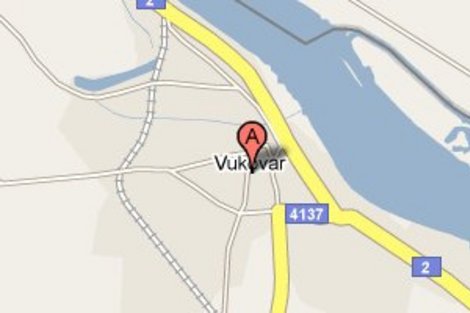 Stanovništvo
Grad Vukovar, prema popisu 2001. godine, ima 31.670 stanovnika te je drugi grad po veličini u županiji.

U gradu Vukovaru u prošlosti pa do 1991. godinu uvijek su većinsko stanovništvo bili Hrvati.
Uprava
Gradonačelnik Vukovara je Željko Sabo iz redova SDP-a.
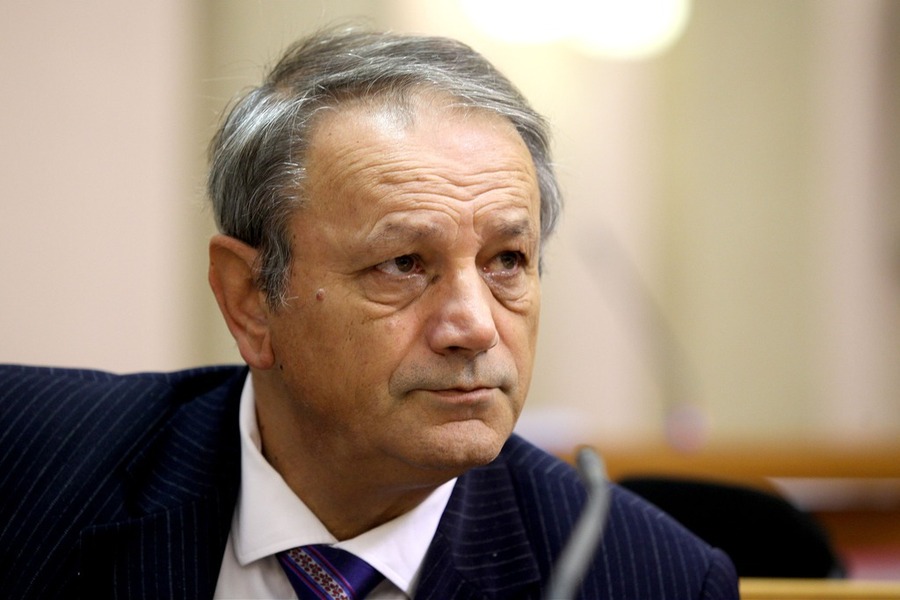 POVIJEST
Migracijskim kretanjima i dolaskom novih etničkih skupina indoeuropskog porijekla uvode se i nove tehnologije. 
Počinje razdoblje bakrenog doba s badenskom, kostolačkom i vučedolskom kulturom.
Vučedolska kultura posebno je značajna za vukovarski kraj.
 Ime je dobila po lokalitetu Vučedol, pet kilometara od Vukovara nizvodno na Dunavu.
Naseljavanje Hrvata
Nakon propasti rimske civilizacije, velika seoba naroda i avarsko-slavenska ekspanzija od šestog stoljeća dalje dovela je do velikih promjena. Međuriječje Dunava i Save poprište je velikih sukoba i interesa moćnih država toga vremena. 
U to vrijeme se ovdje naseljavaju Hrvati.
U sačuvanim pisanim dokumentima Vukovar se spominje već početkom 13.st. kao Volko, Walk, Wolkov, odnosno hrvatski Vukovo. 
Od 14.st. sve je više u upotrebi pomađareni naziv Vukovar. 
U to je vrijeme Hrvatska u državnopravnoj zajednici s Ugarskom.
Vukovar pod Jugoslavijom
U razdoblju između dva svjetska rata, u okvirima jugoslavenske države, vukovarsko područje, kao i ostali hrvatski krajevi, nalazilo se pod izrazitim velikosrpskim pritiskom.
Površine dobivene agrarnom reformom dijele se solunskim dobrovoljcima i općenito stanovništvu iz srpskih krajeva.
Na početku ovog razdoblja u Vukovaru je vrlo snažan radnički pokret, koji svoje uporište nalazi u neriješenom socijalnom i nacionalnom pitanju u tadašnjoj jugoslavenskoj državi.
Spomenici i znamenitosti
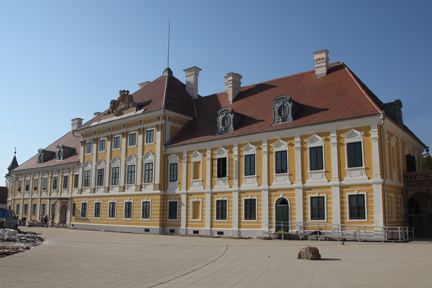 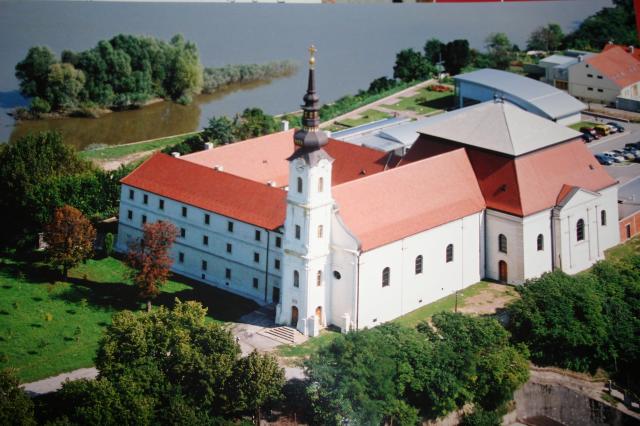 Barokni dvorac obitelji Eltz
Franjevački samostan
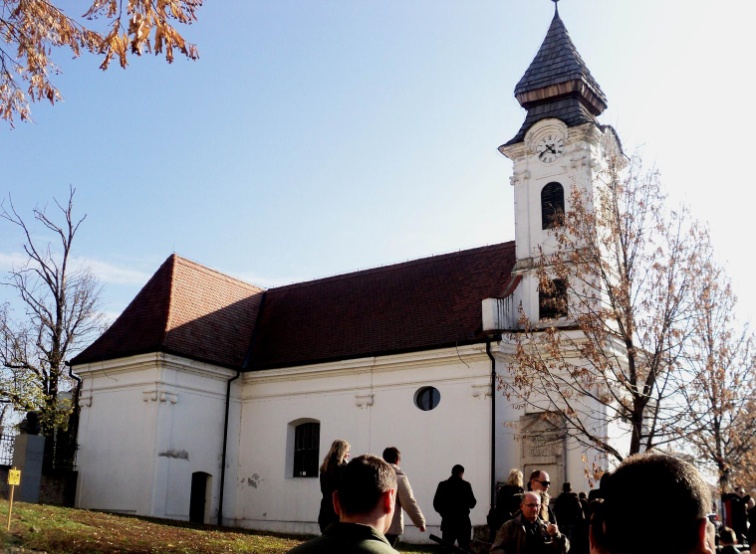 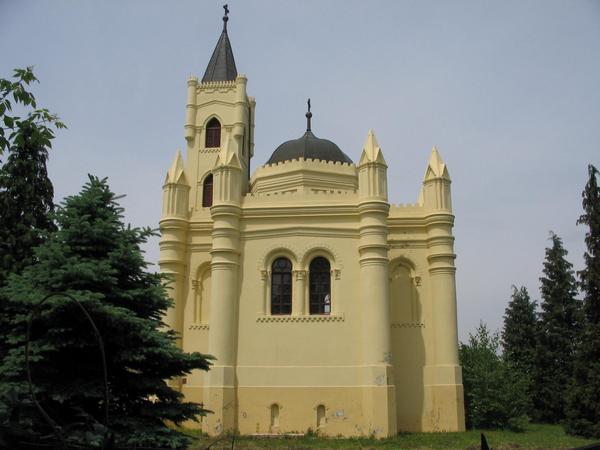 Hram Svetog Nikole
Mauzolej obitelji Paunović
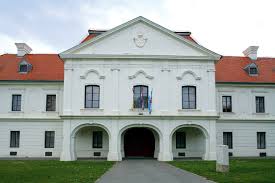 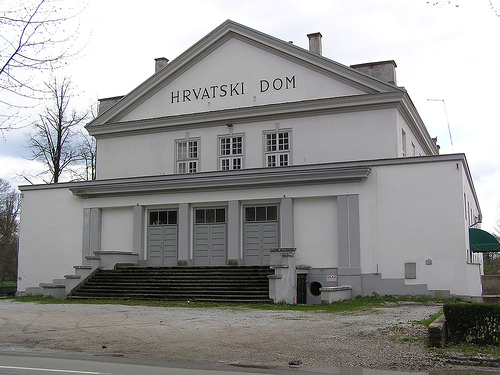 Palača Srijemske županije
Zgrada Hrvatskog doma
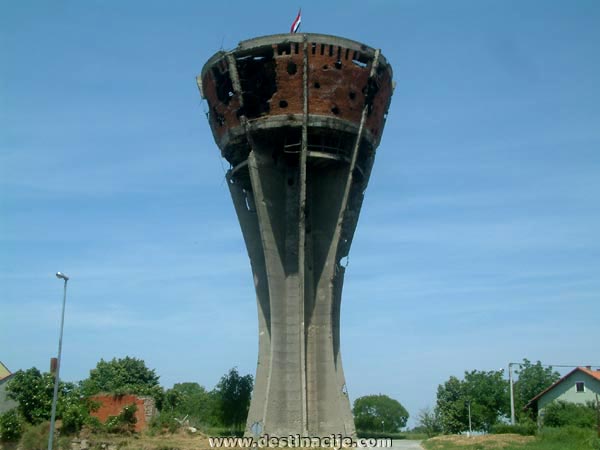 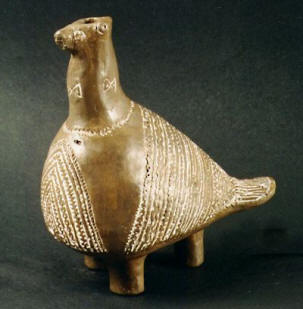 Vučedolska golubica
Vukovarski vodotoranj
Tuđmanov govor nakon dolaska Vlaka mira u Vukovar, 8. lipnja 1997. godine.
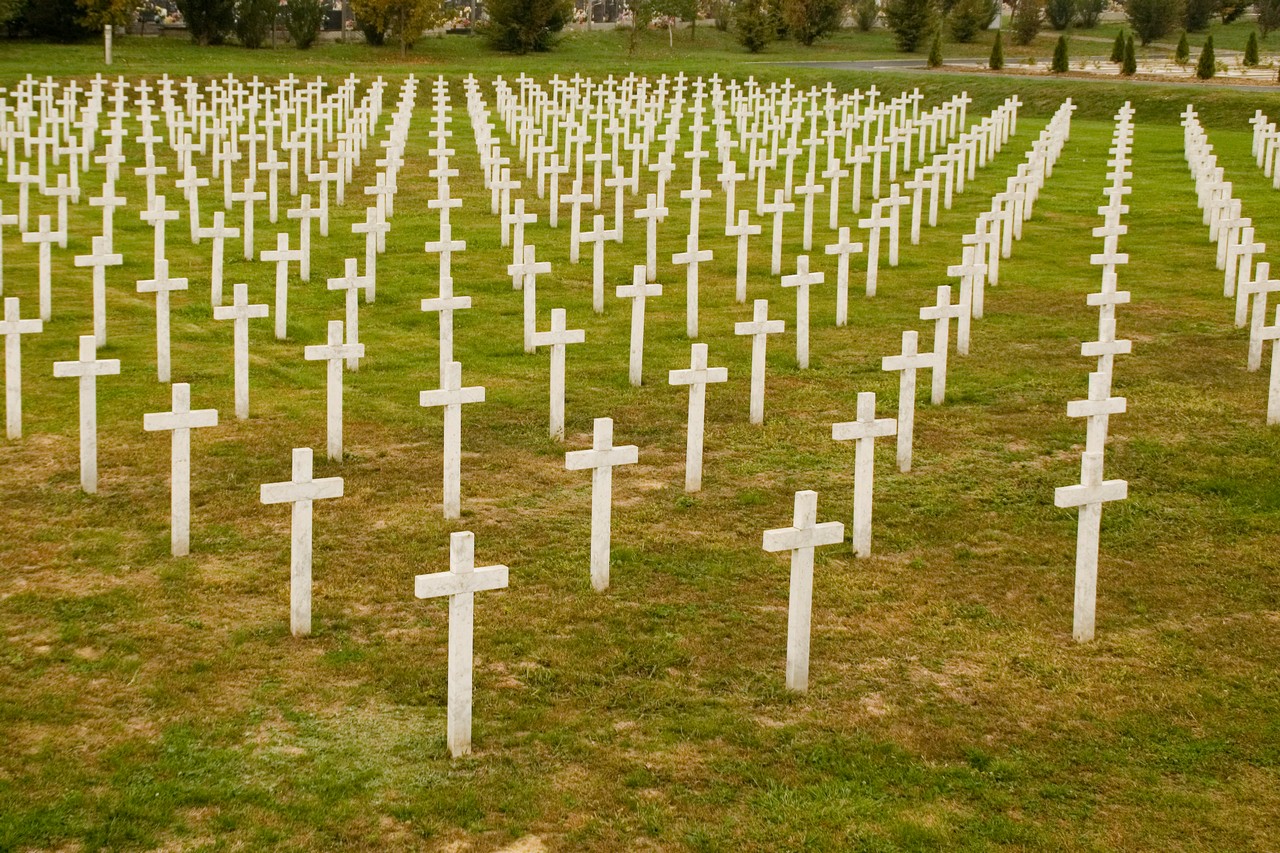 Gradsko groblje u Vukovaru. Groblja naših heroja.
18.11.1991.
Aktualni problemi
Velike probleme u Vukovaru čini ćirilica i dvojezičnost koje stanovnici Vukovara ne prihvaćaju. 


Karla Matešić, 8. n